قياس رضا المستفيدين لعـــــــــــام 2023 م
قياس رضا مستفيدي  دورة الحفاظ الثالثة
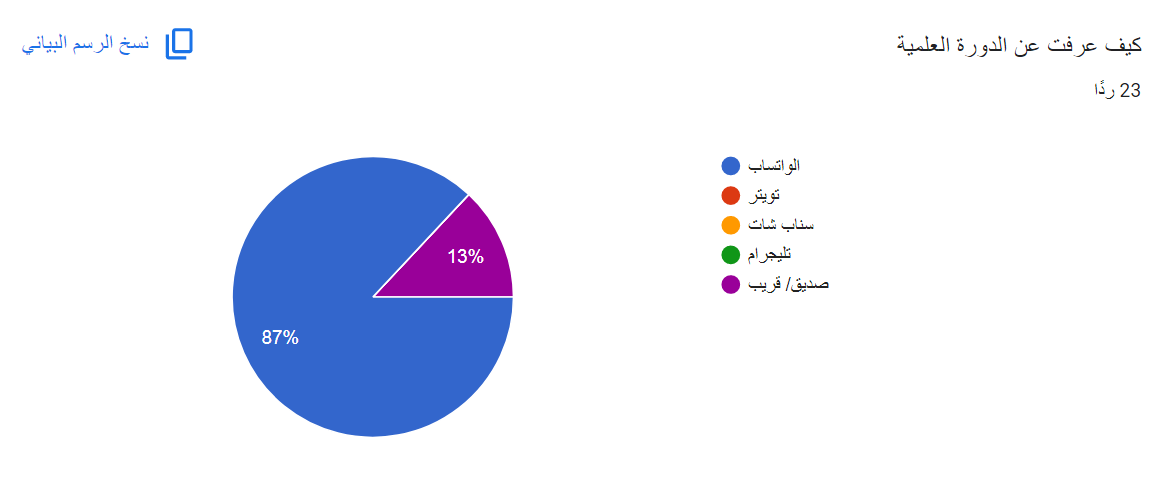 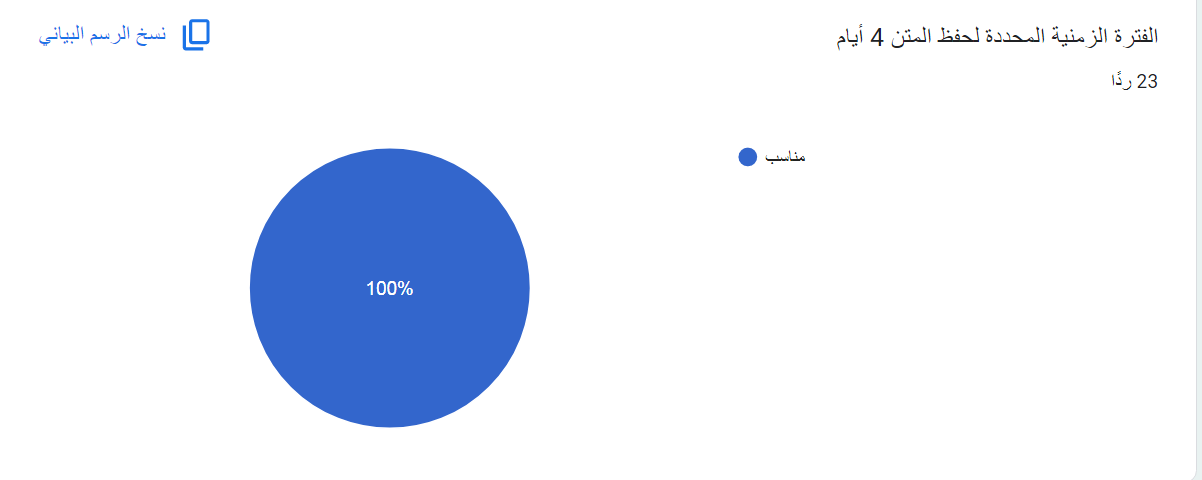 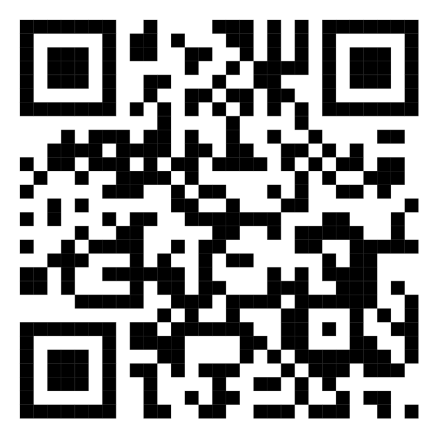 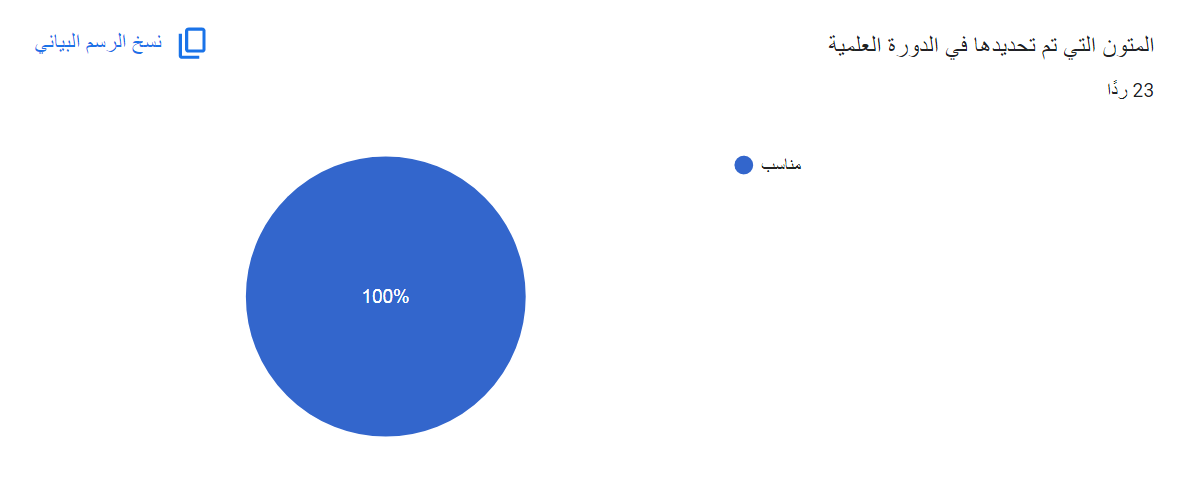 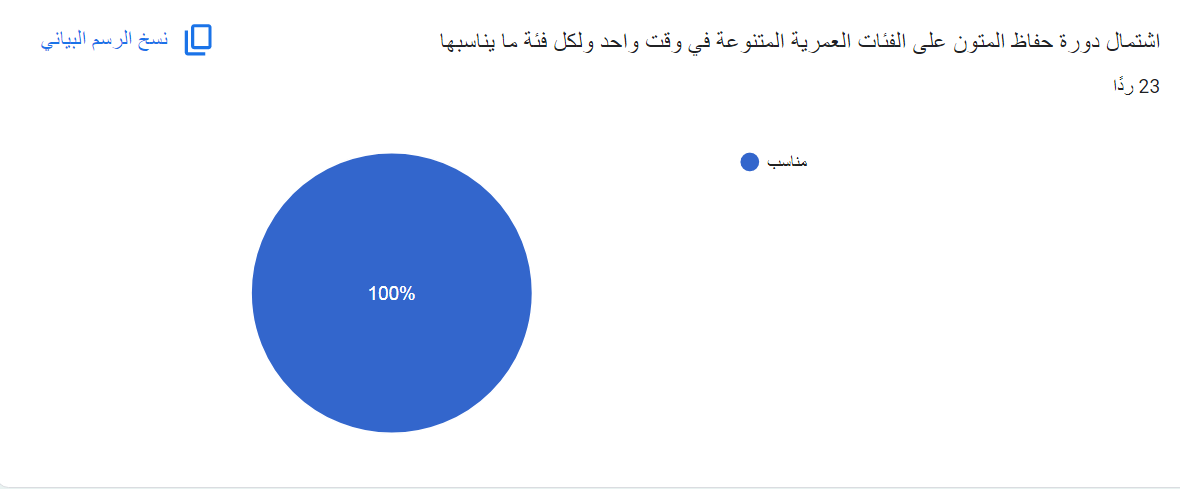 قياس رضا مستفيدي برنامج صيفك سعادة
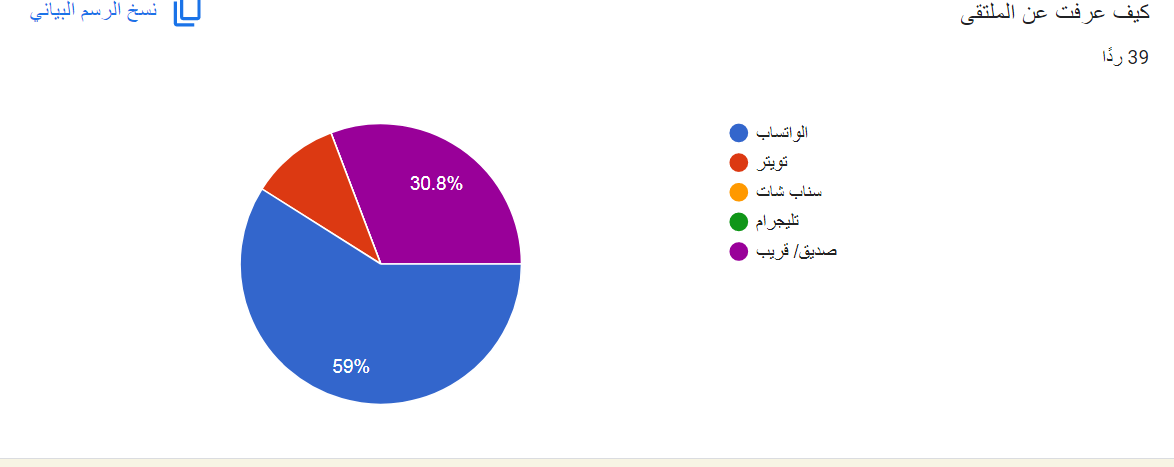 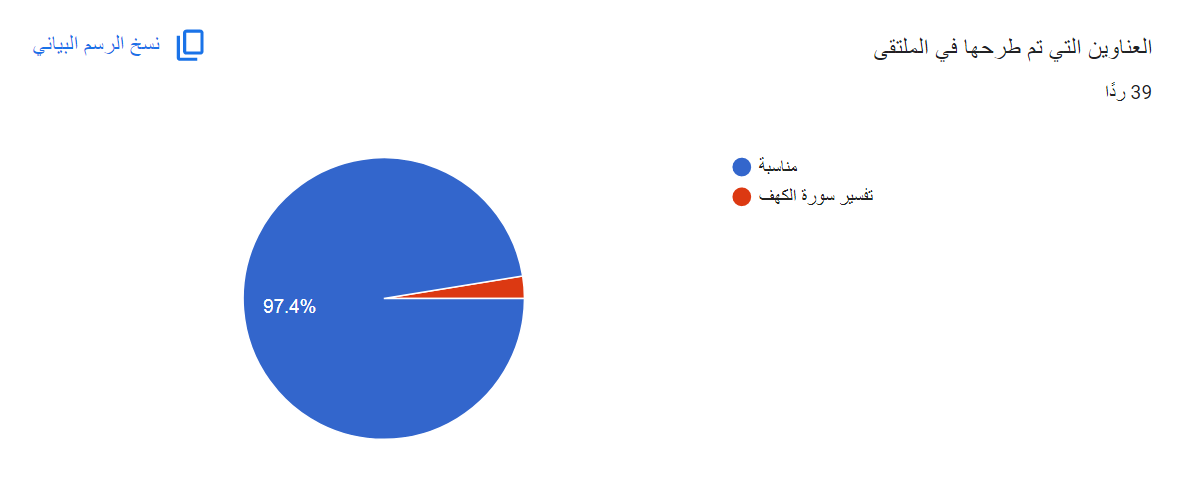 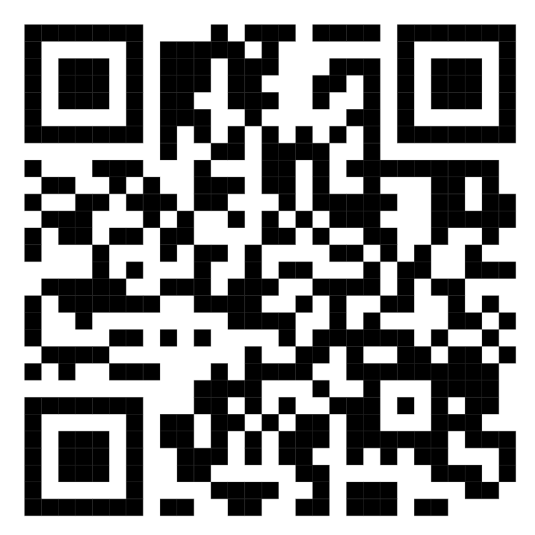 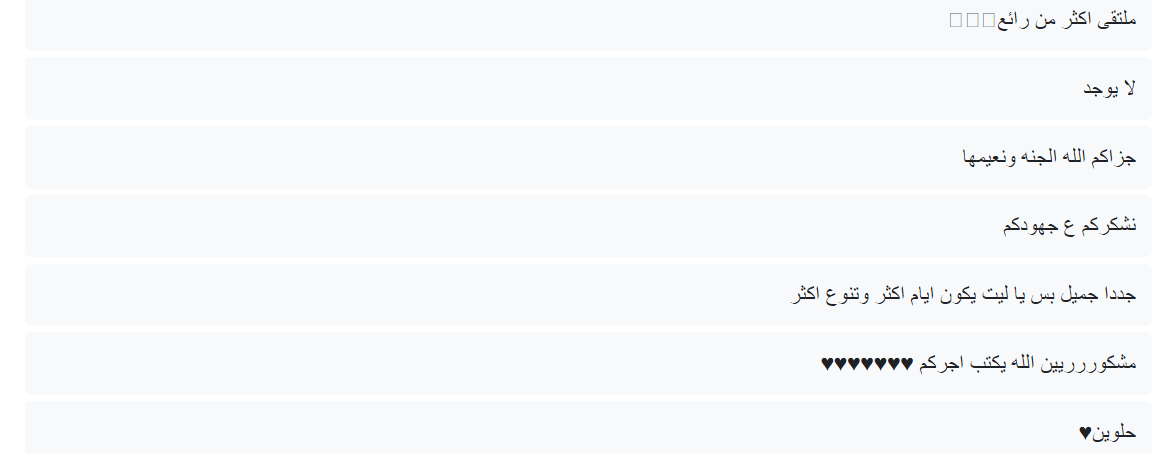 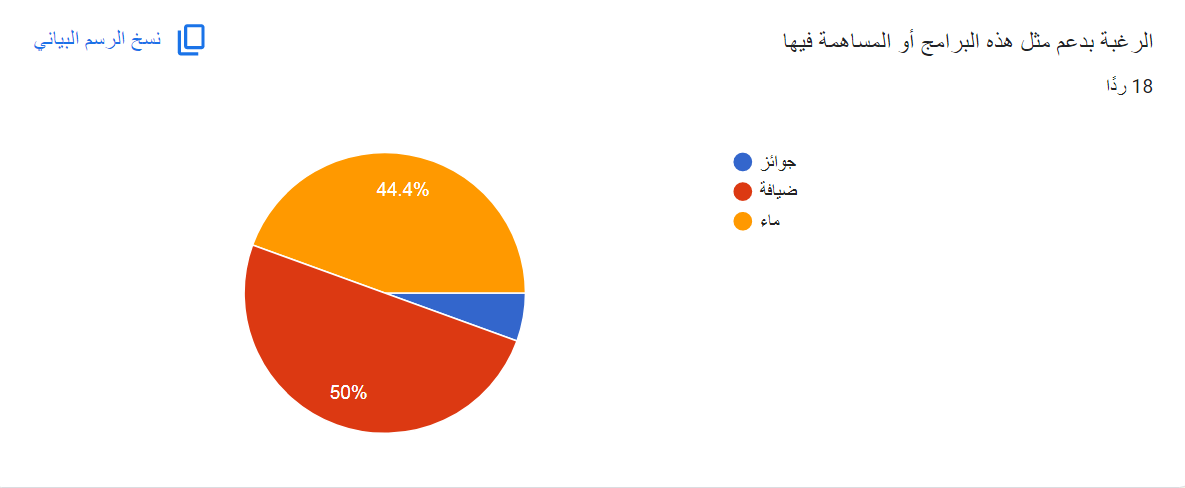 قياس رضا مستفيدي برنامج ربيع العمر
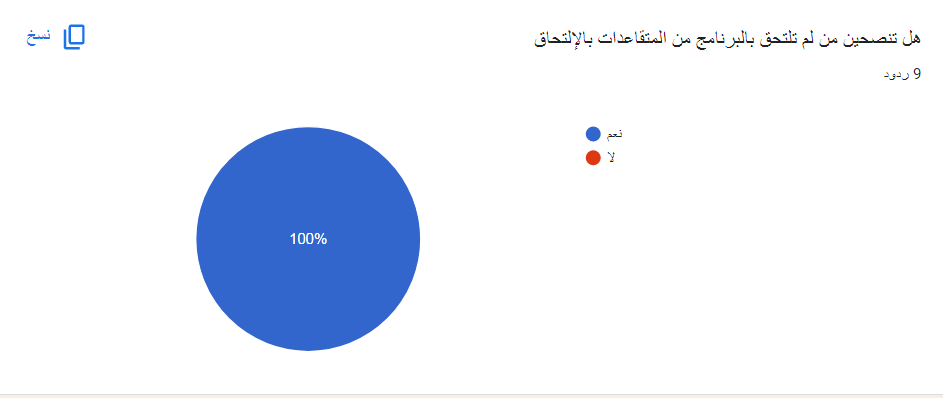 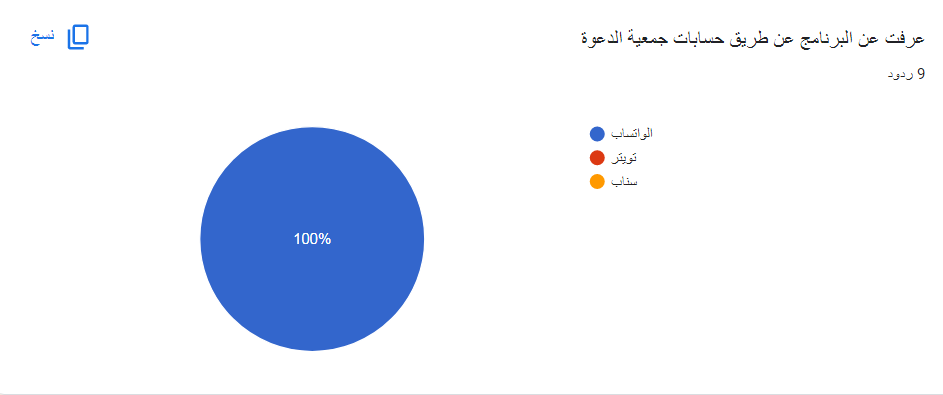 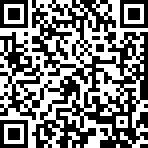 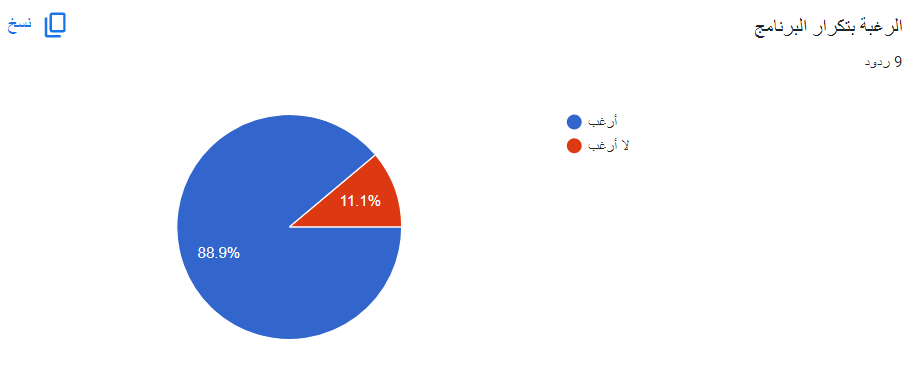 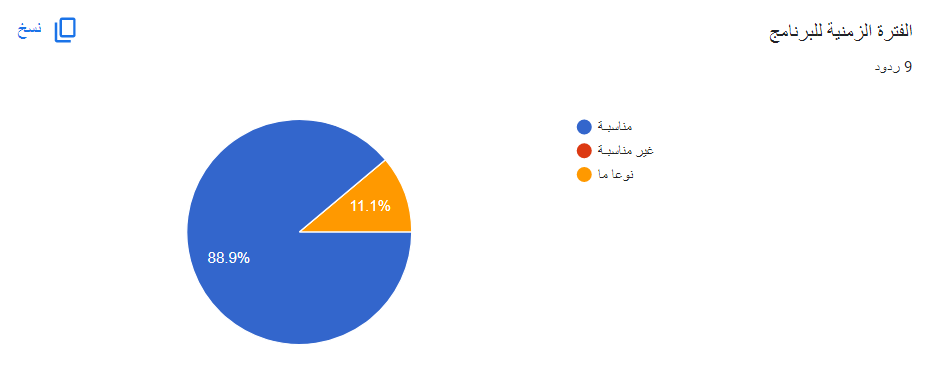 قياس رضا مستفيدي ملتقى عشر البركات
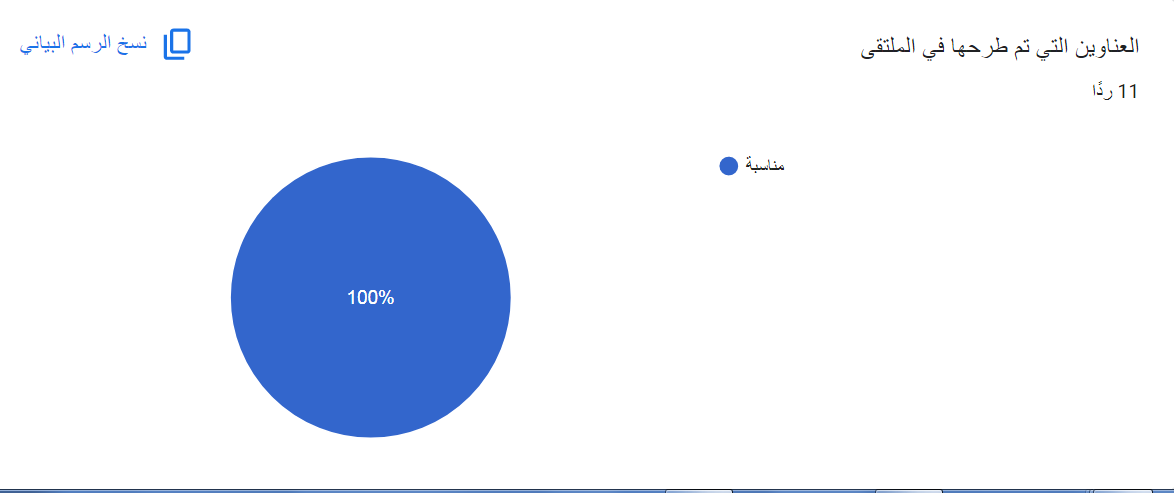 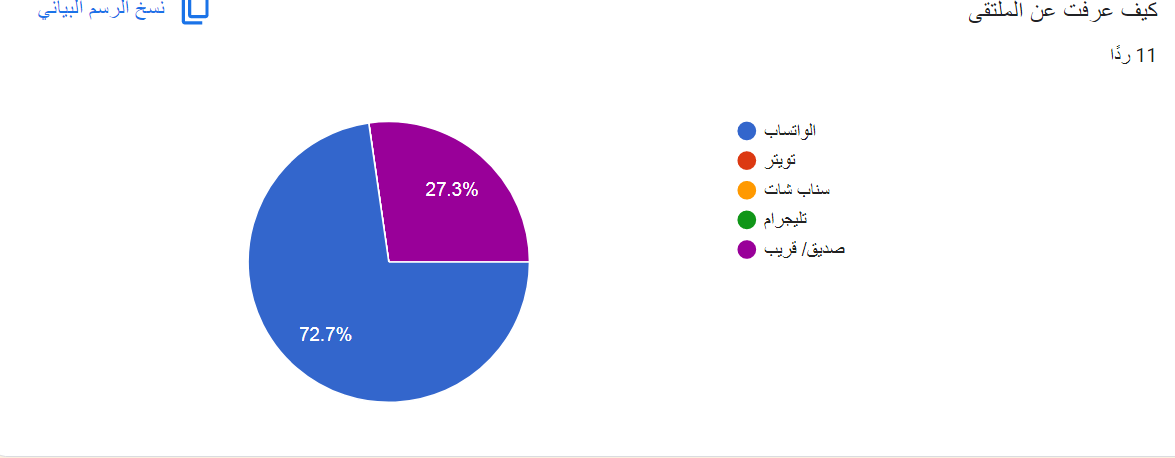 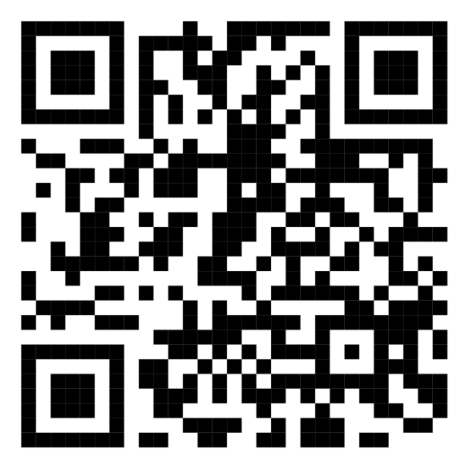 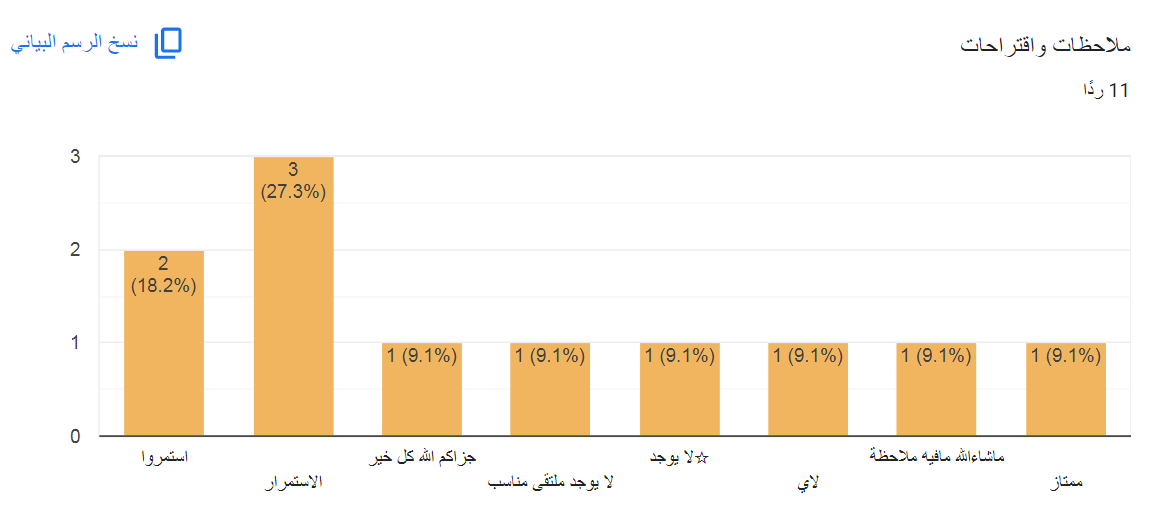 قياس رضا مستفيدي المحاضرات والدورات والكلمات الوعظية
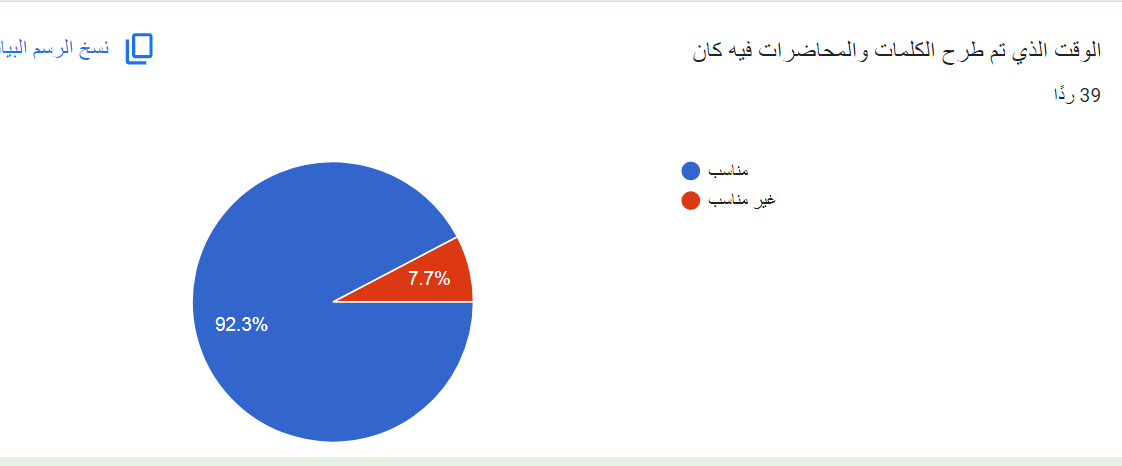 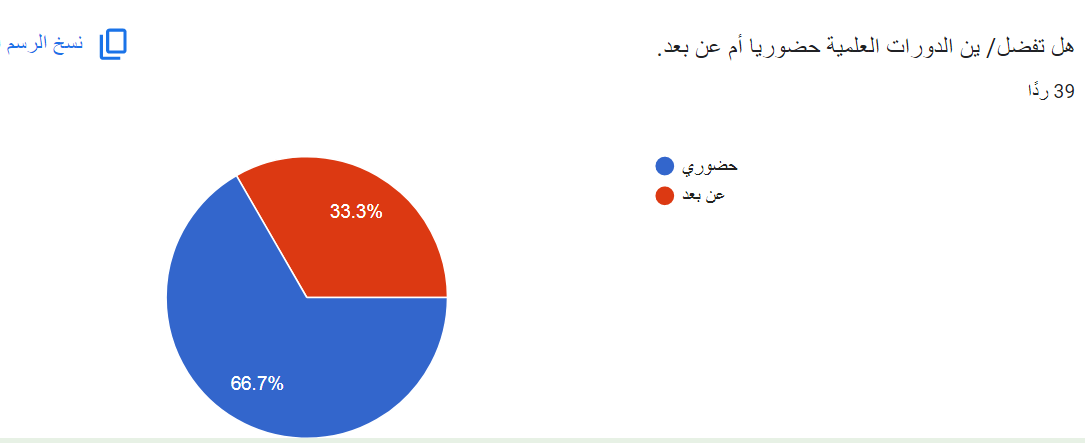 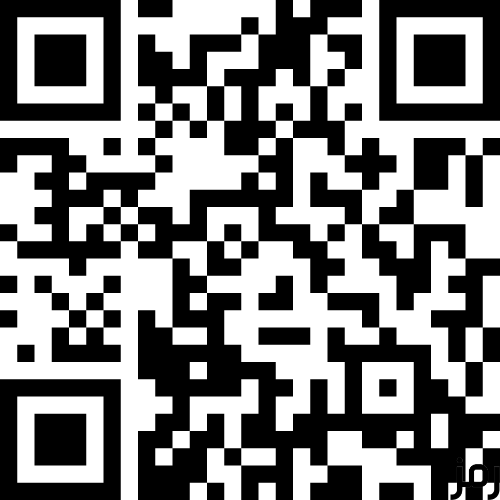 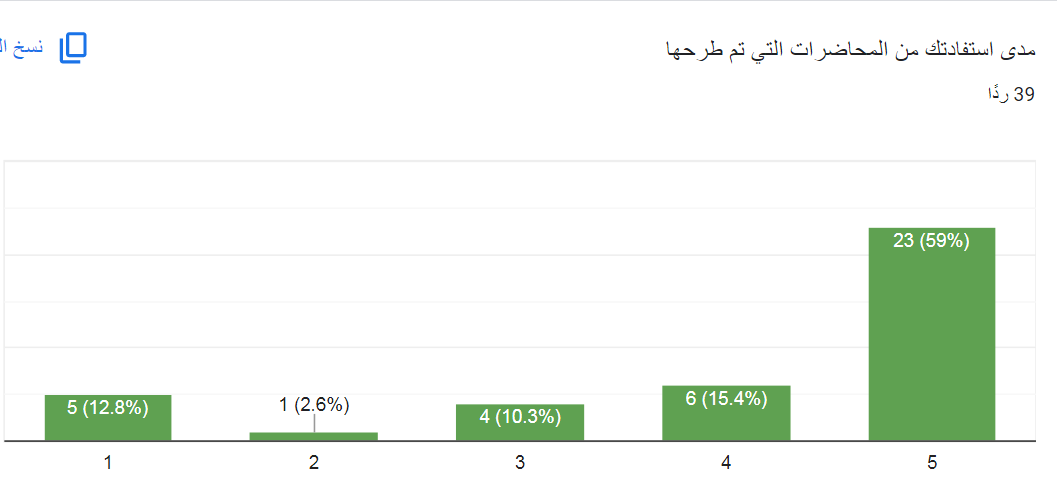 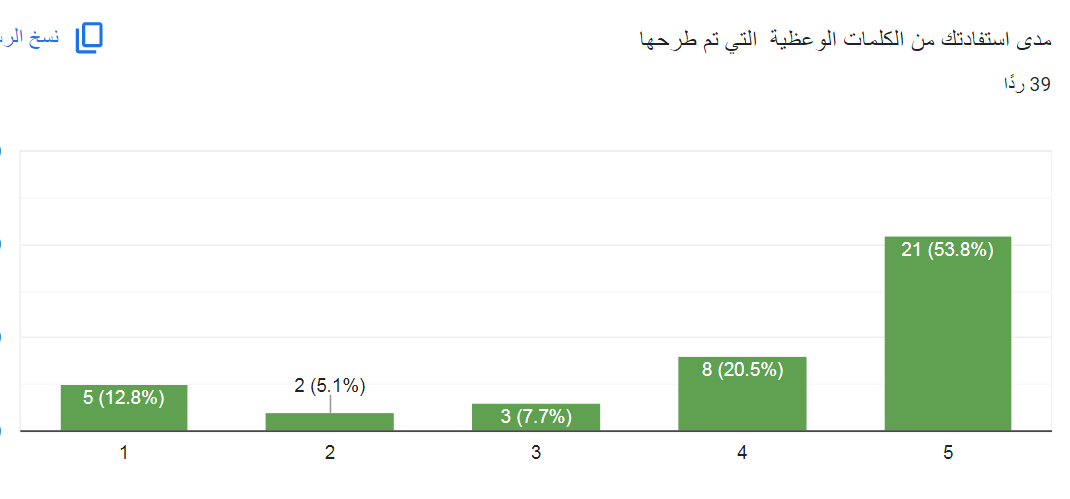 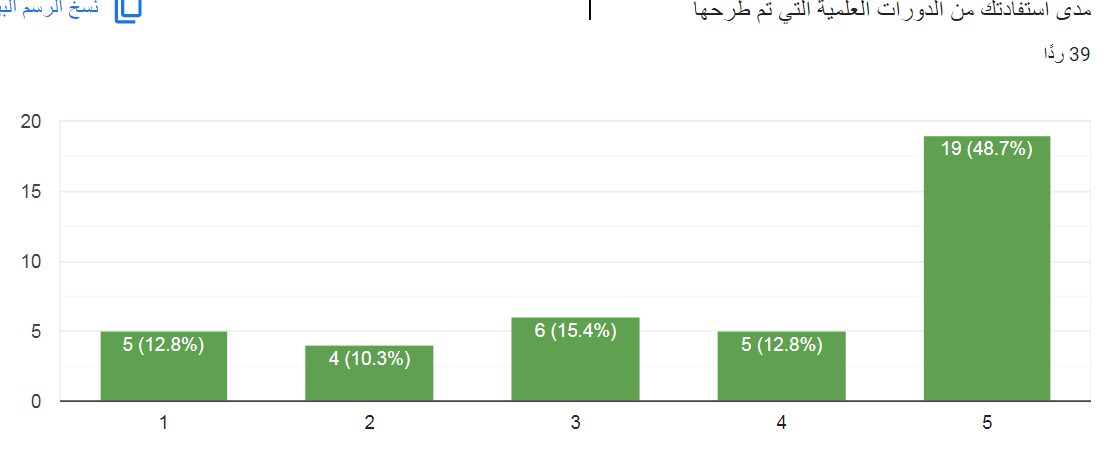 دراسة احتياج للمساجد في تبوك
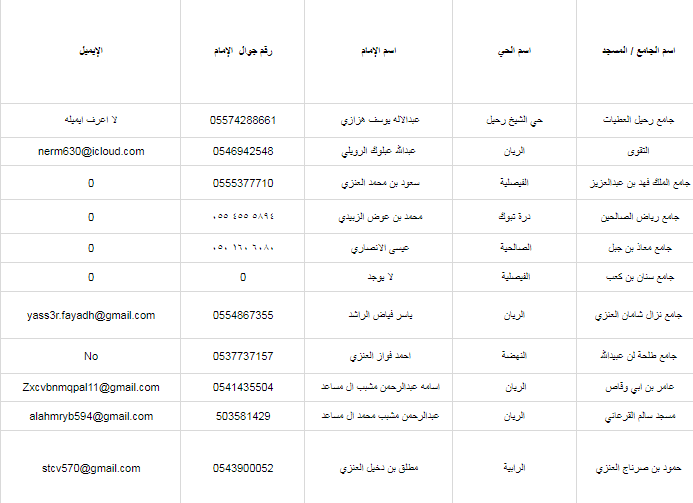 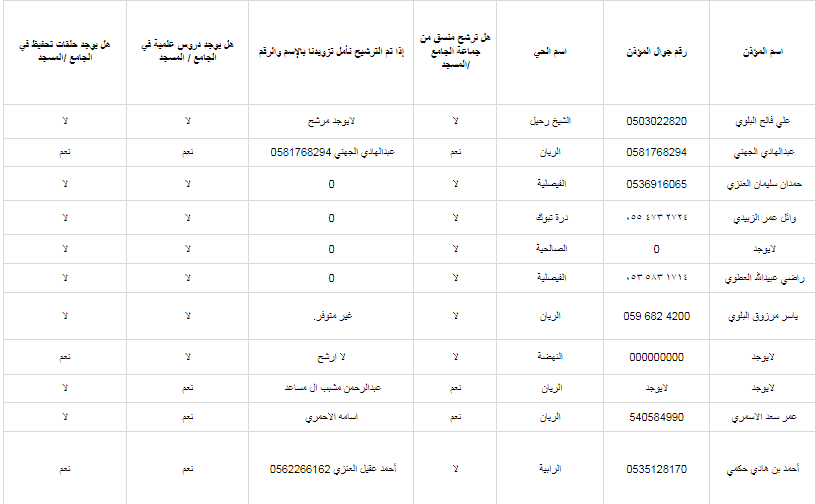 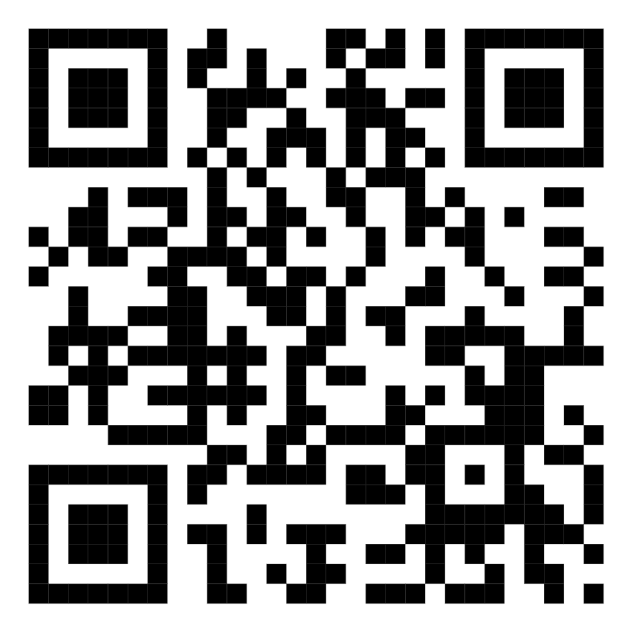 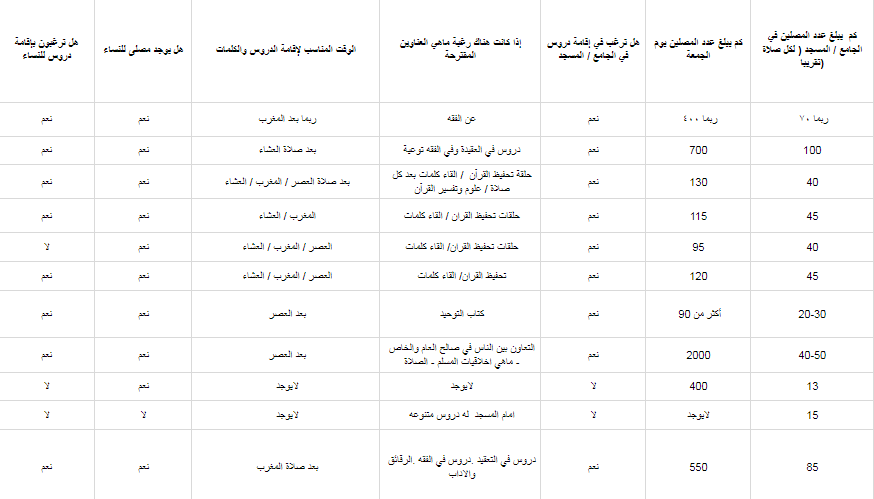